如何交會費
公會網址：aacmaonline.com
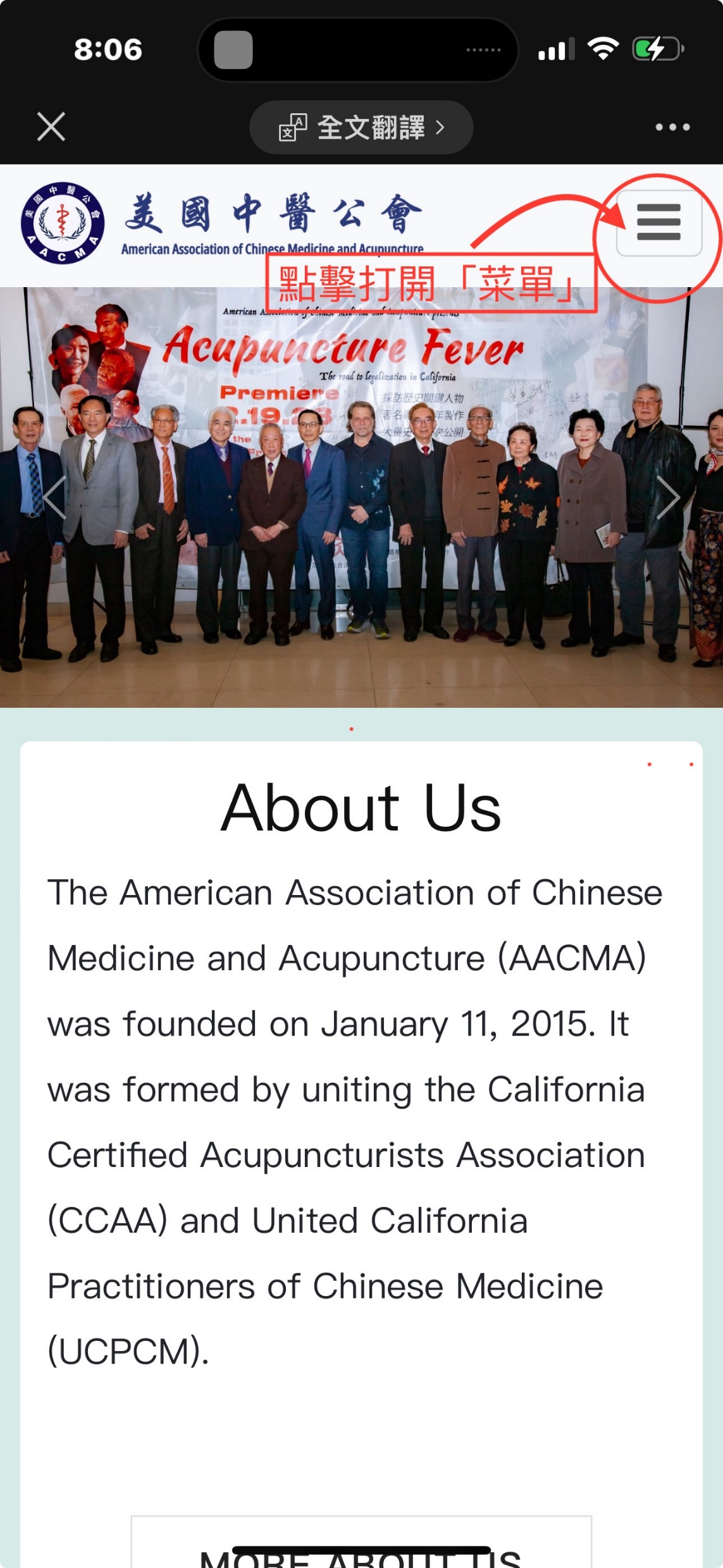 如何交會費
公會網址：aacmaonline.com
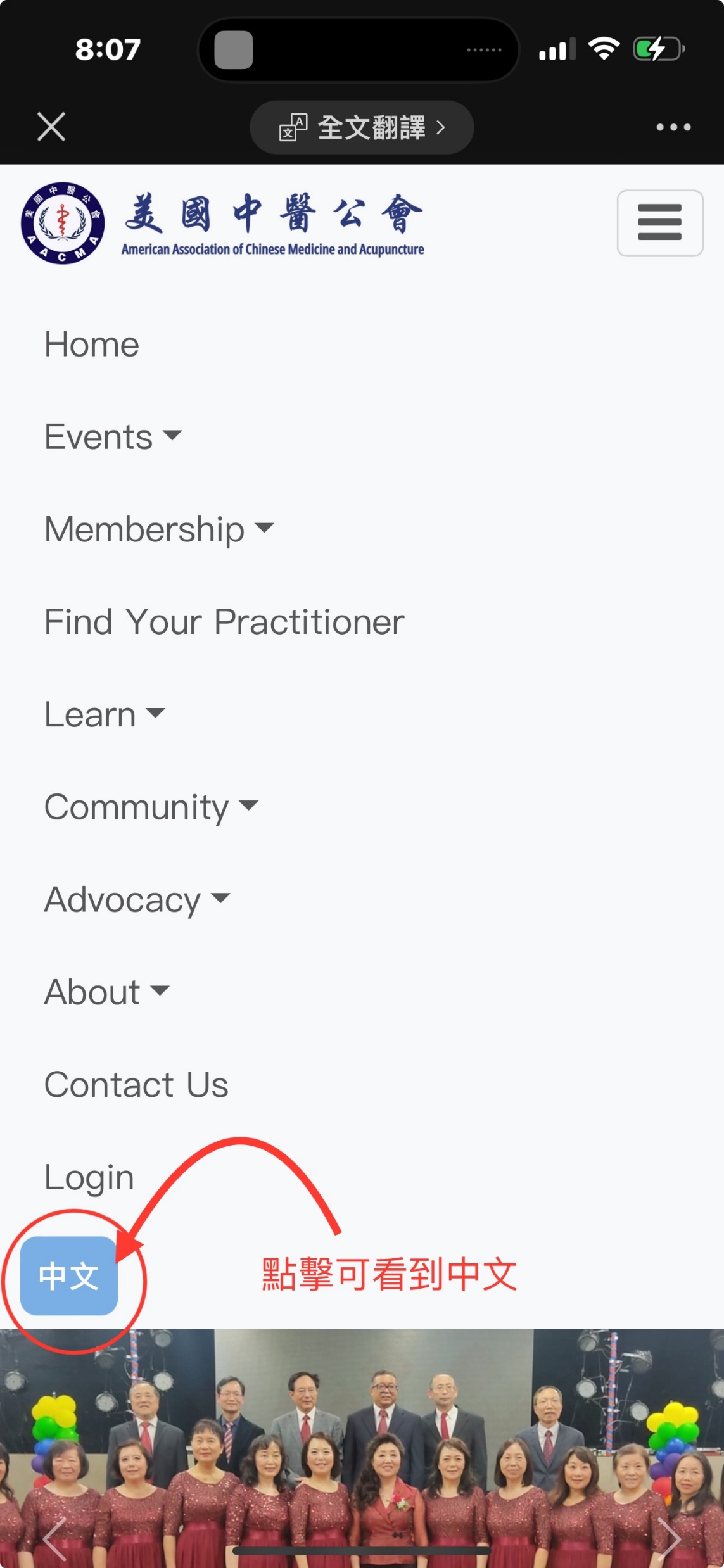 如何交會費
公會網址：aacmaonline.com
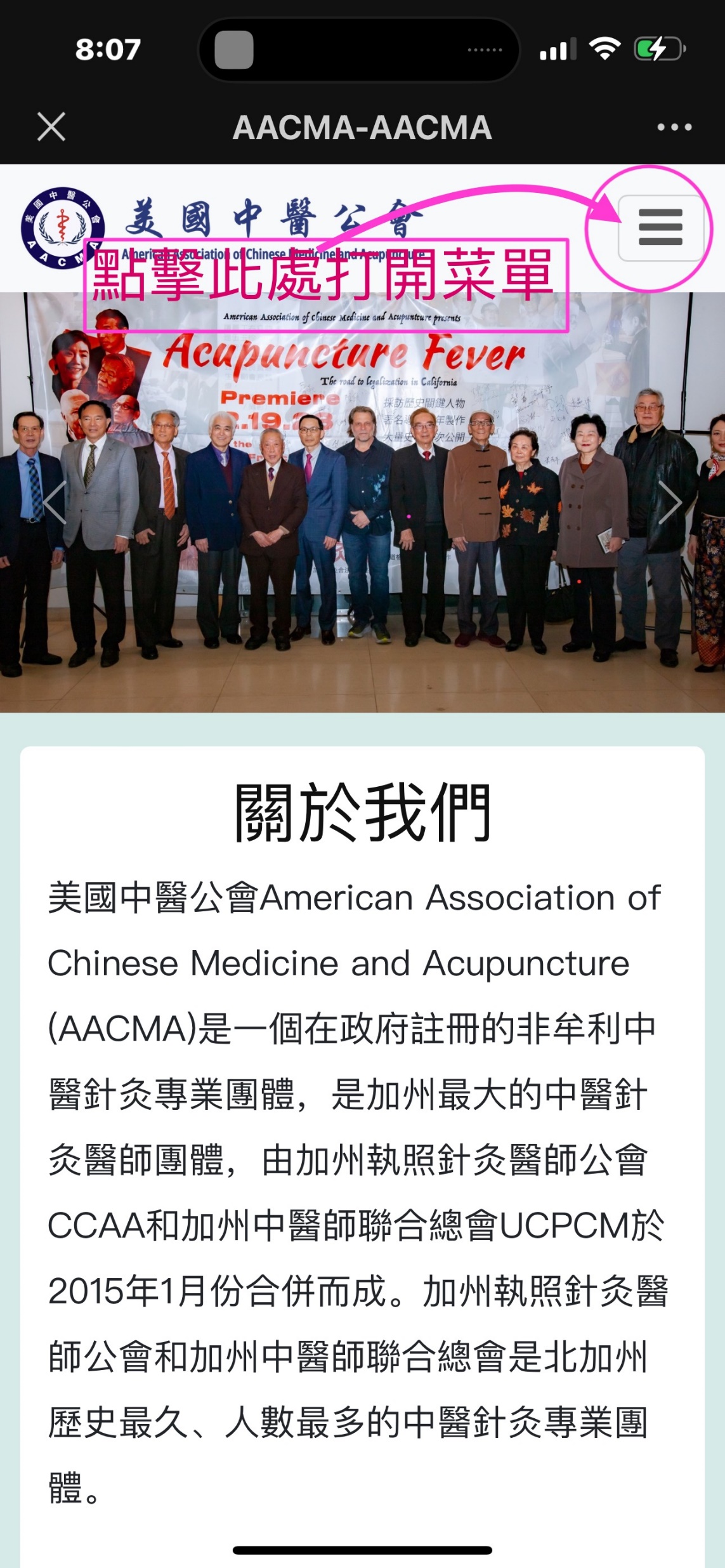 如何交會費
公會網址：aacmaonline.com
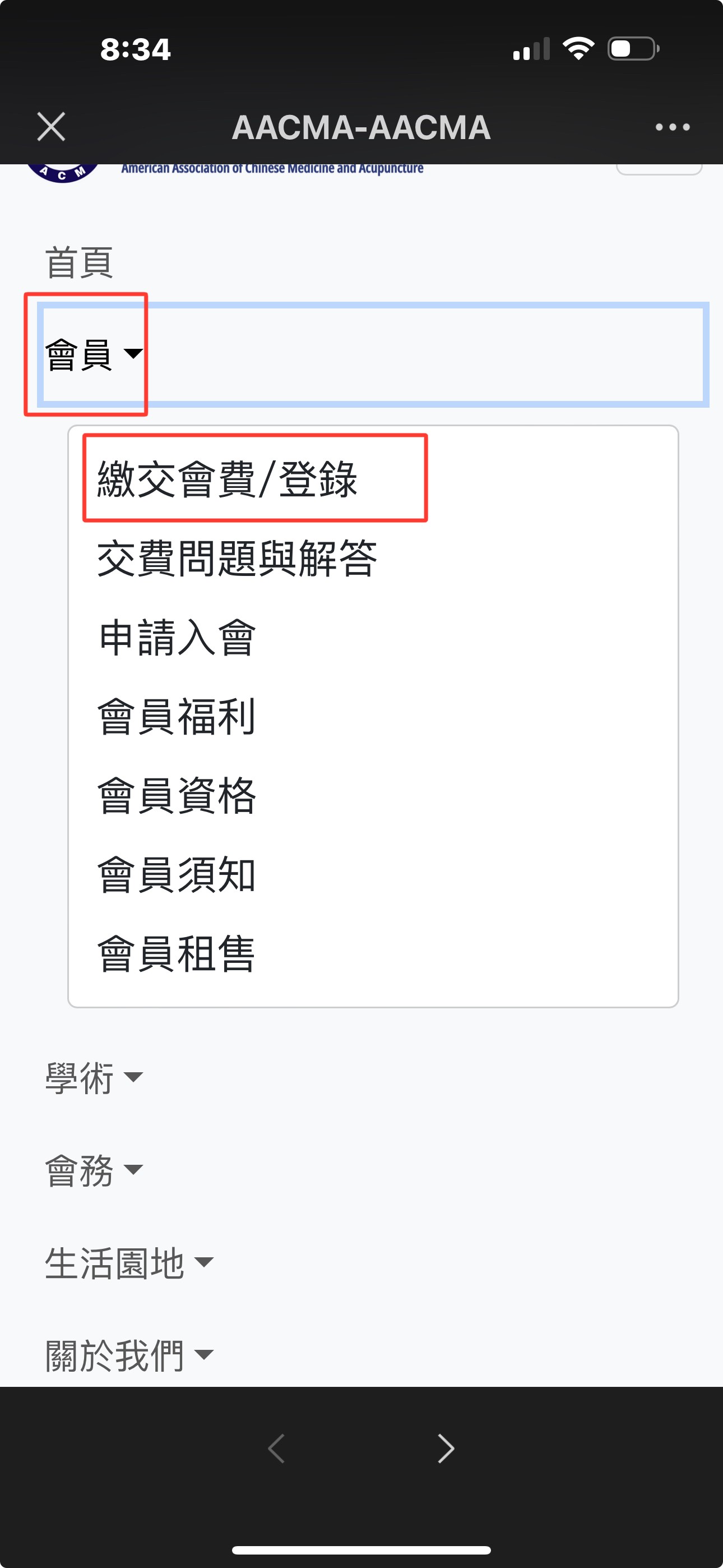 如何交會費
公會網址：aacmaonline.com
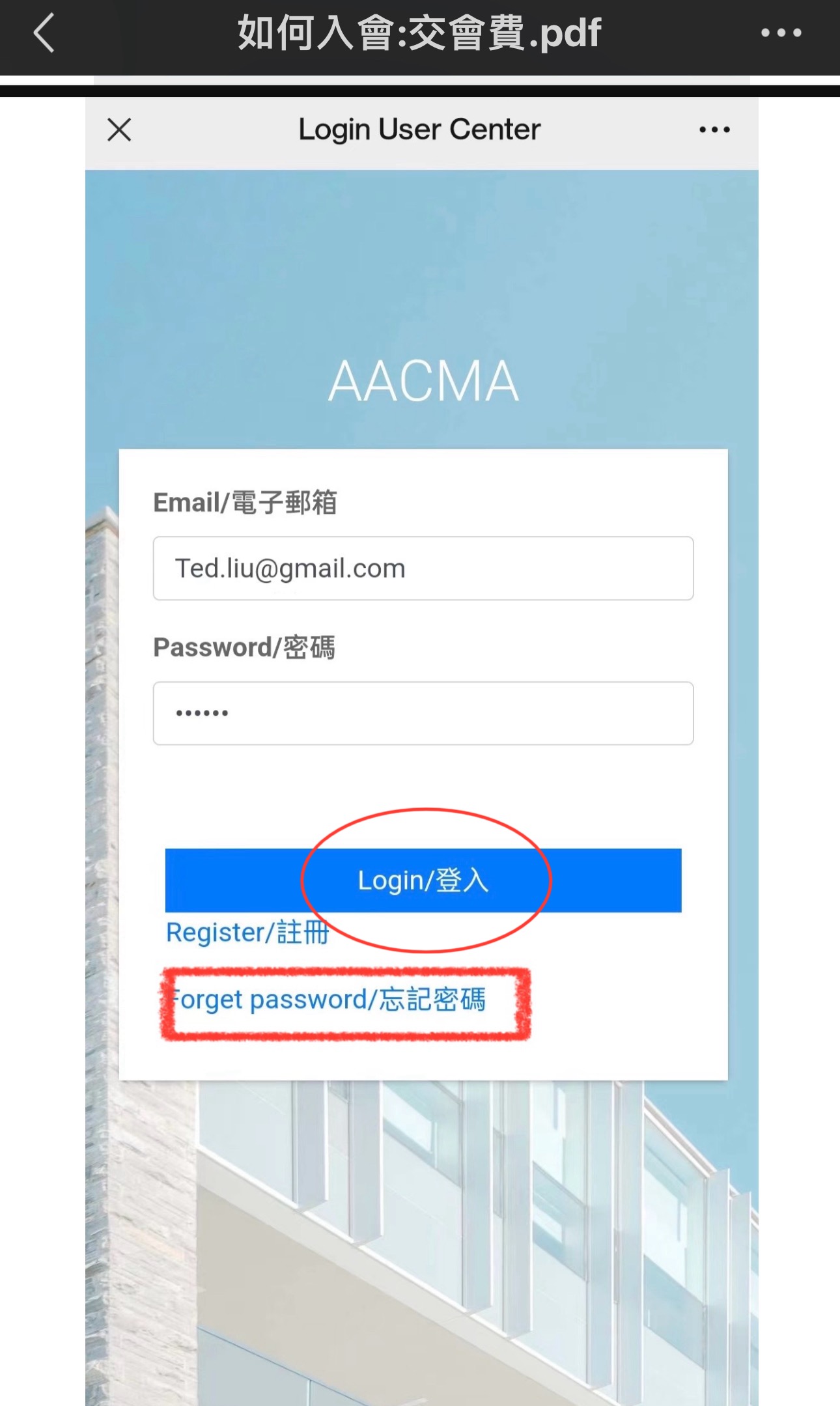 如何交會費
公會網址：aacmaonline.com
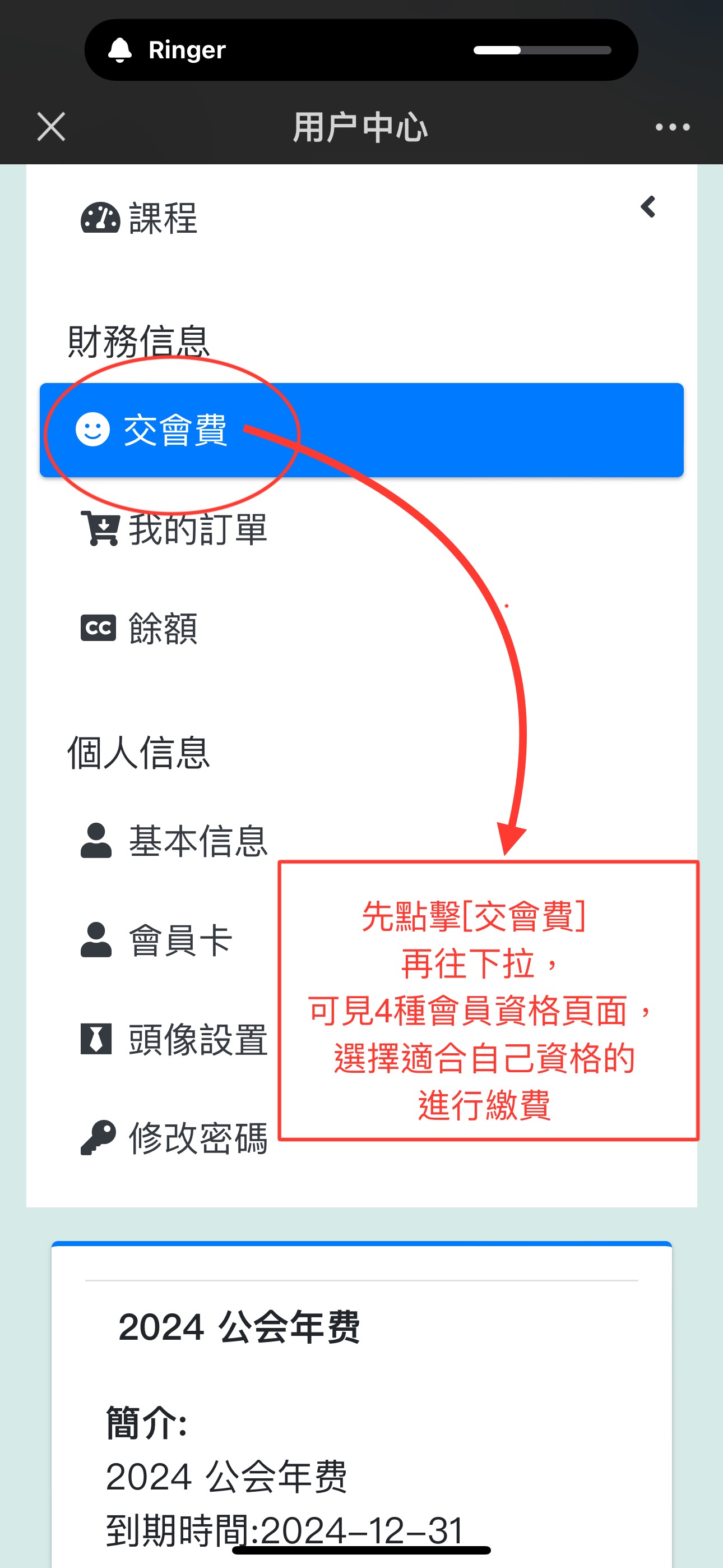 如何交會費
公會網址：aacmaonline.com
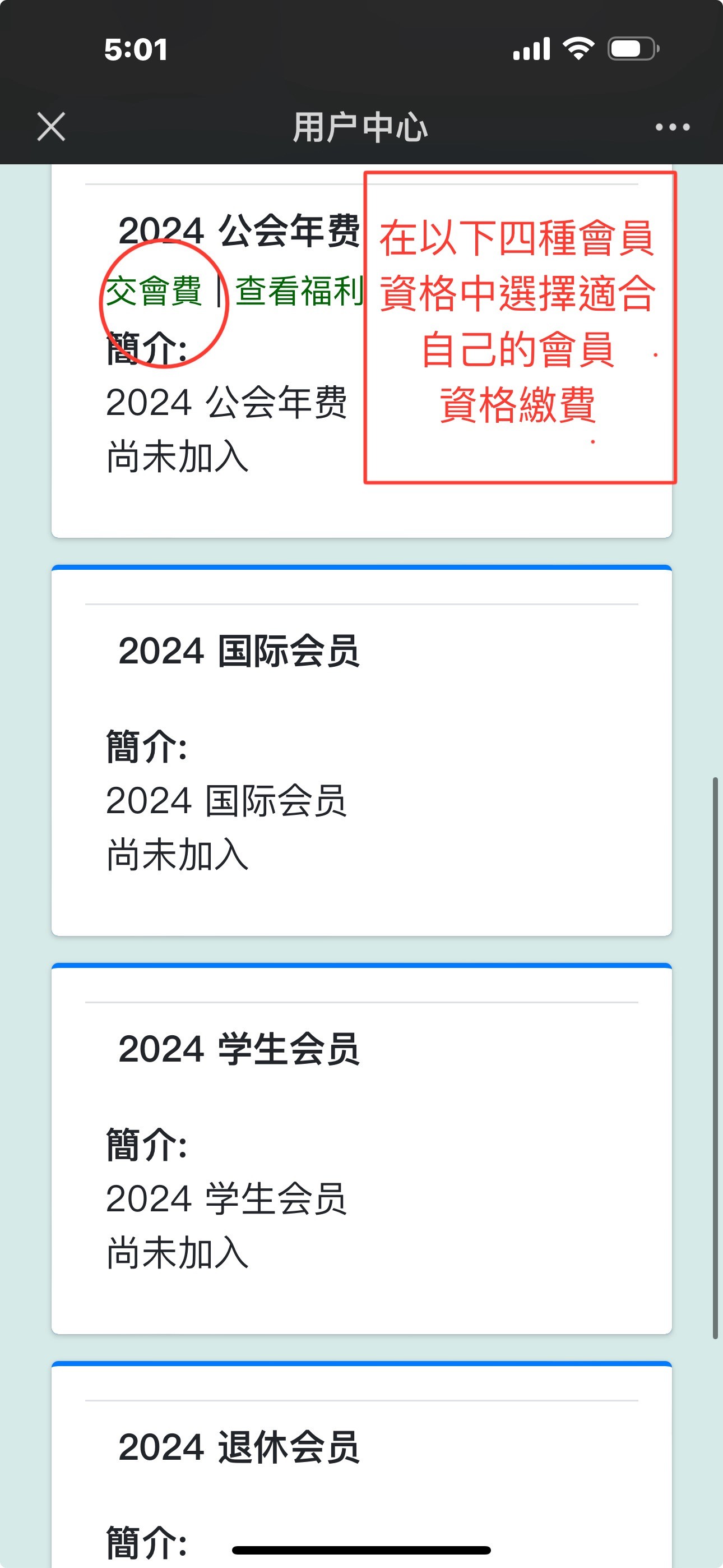 如何交會費
公會網址：aacmaonline.com
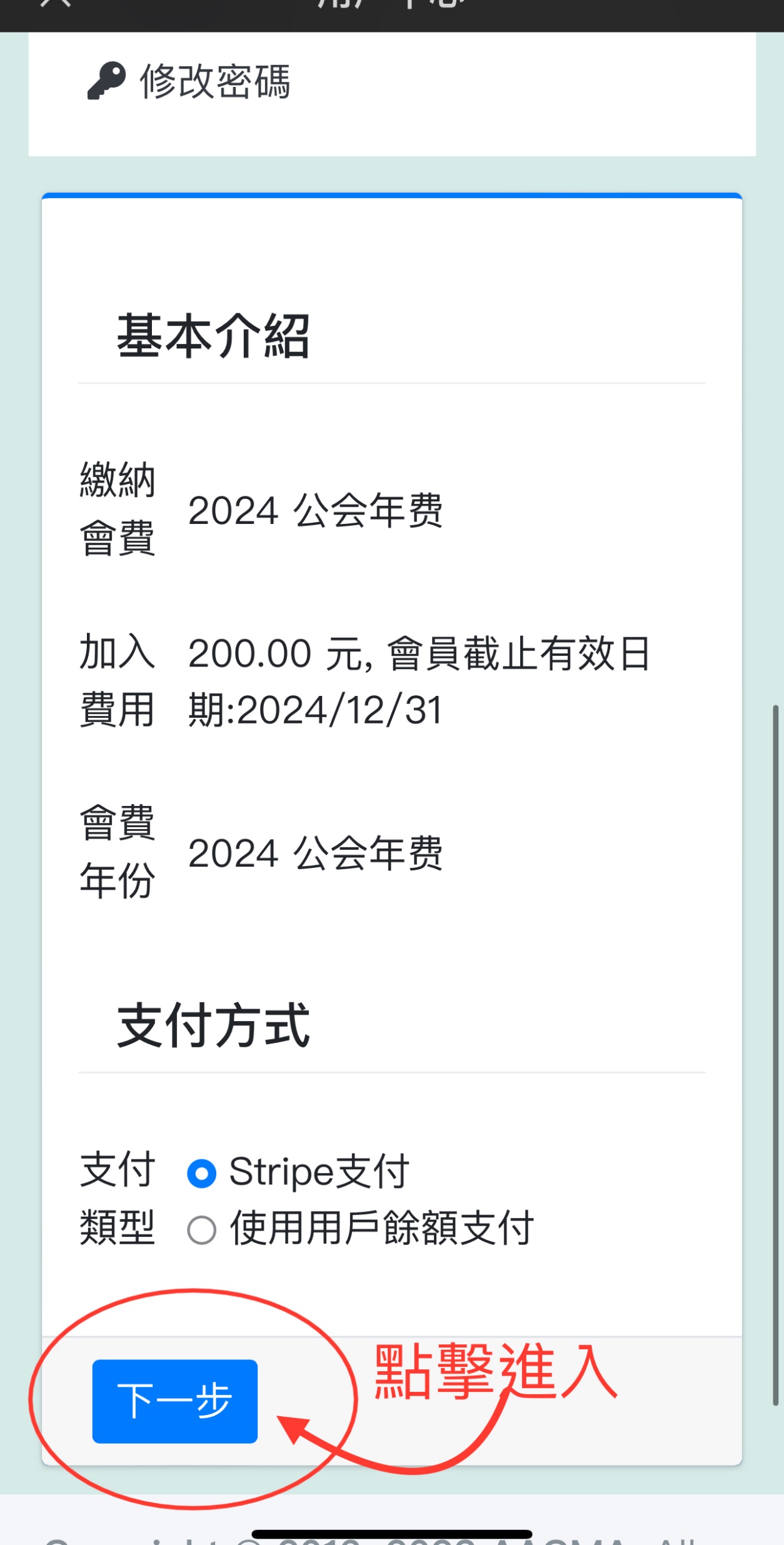 如何交會費
公會網址：aacmaonline.com
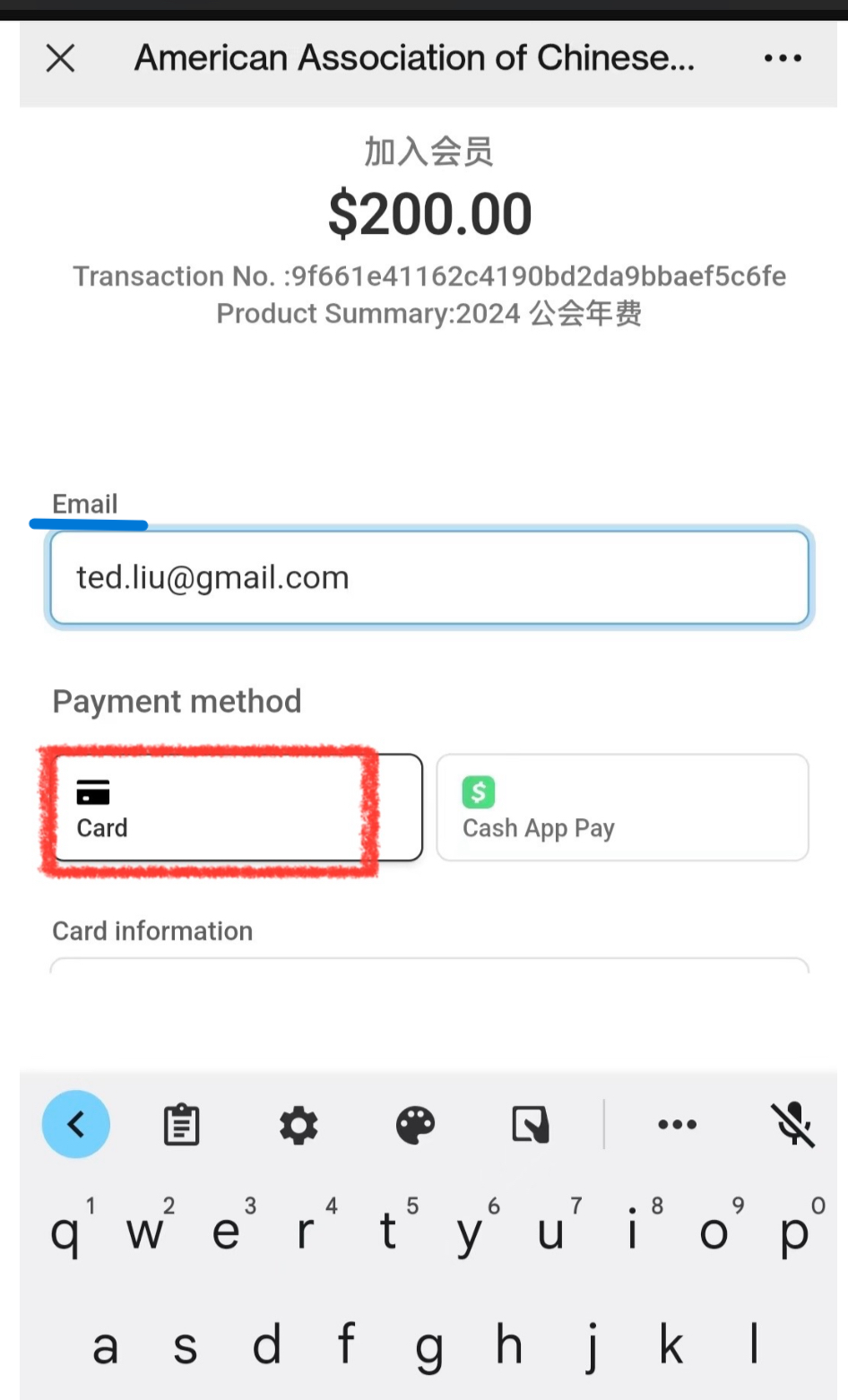 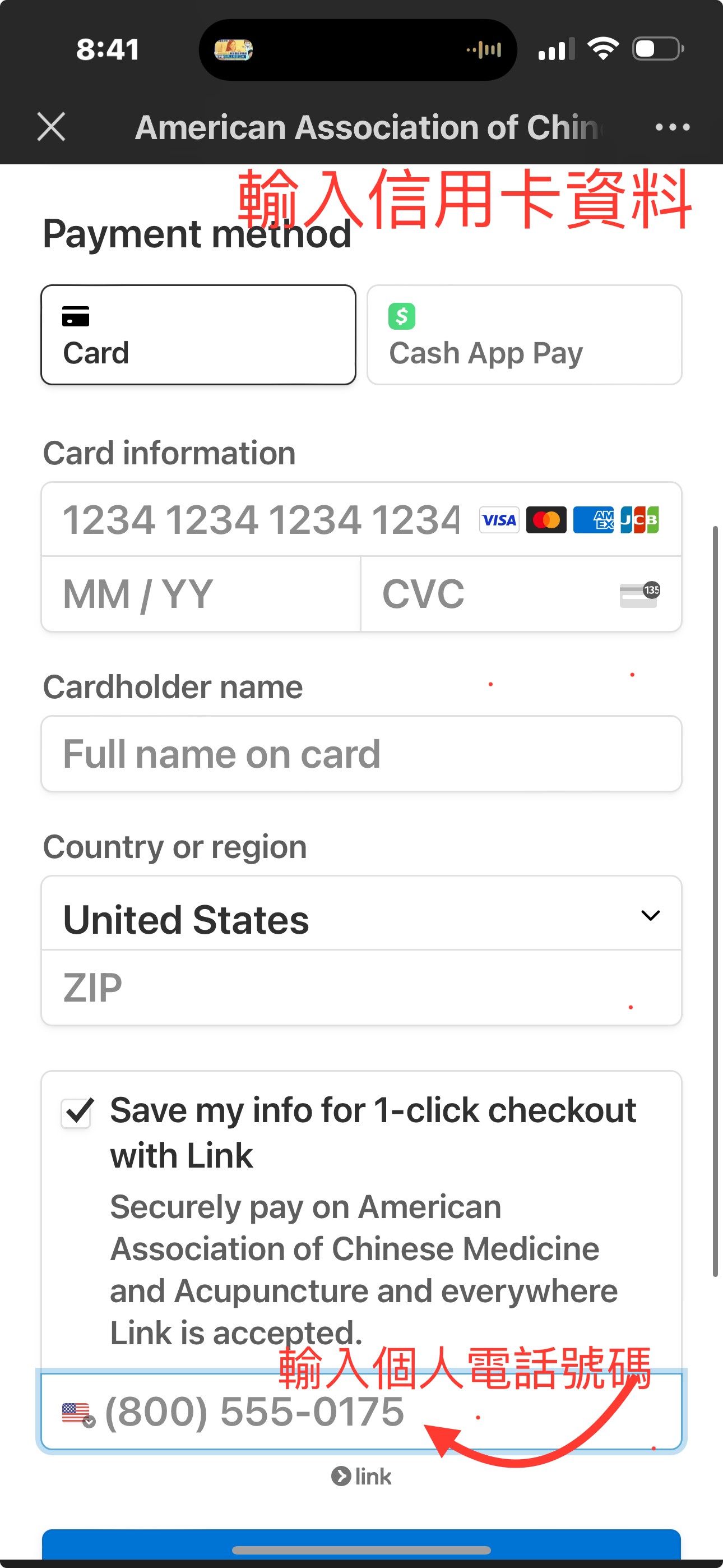 如何交會費
公會網址：aacmaonline.com
如何交會費
公會網址：aacmaonline.com
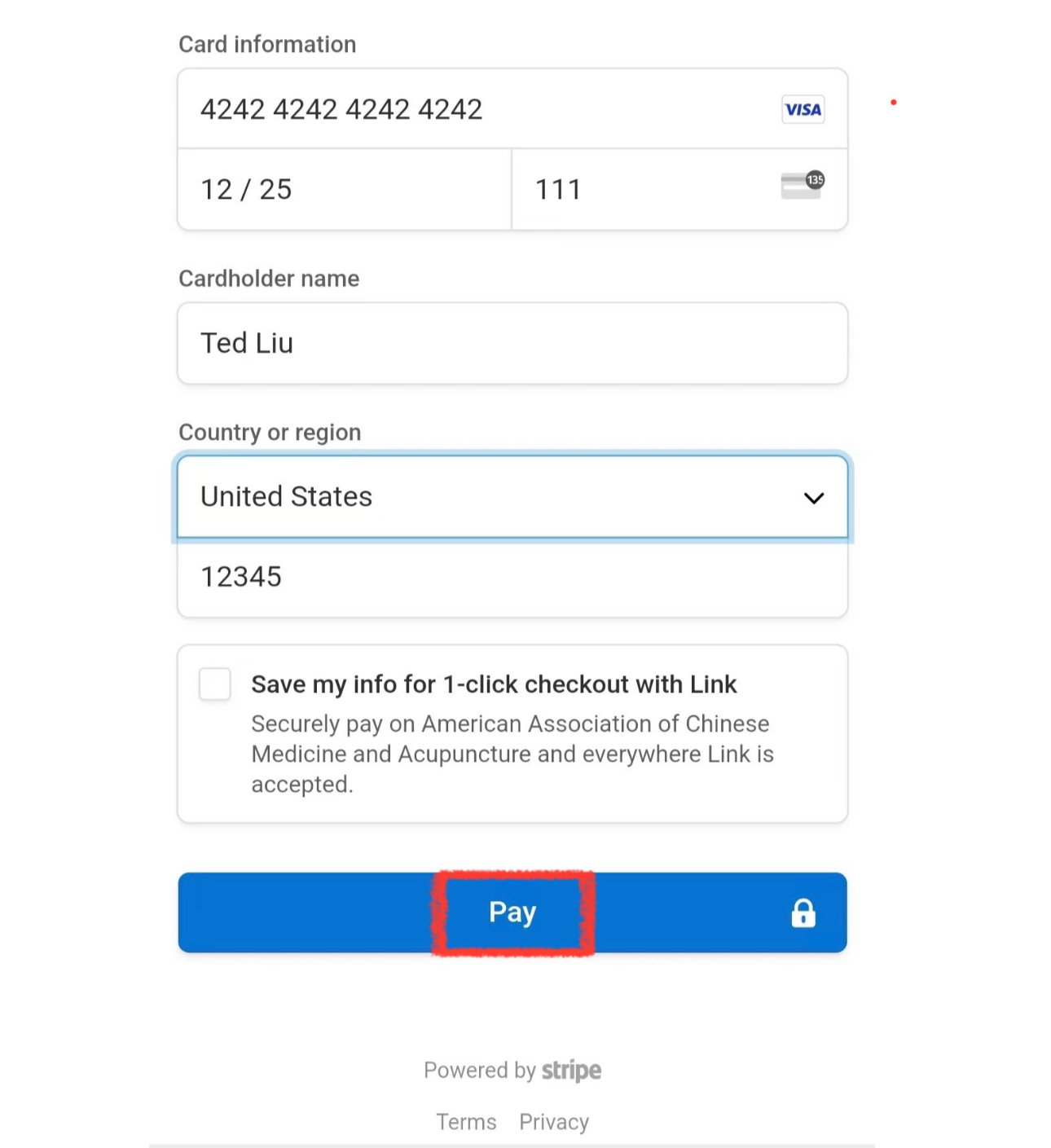 如何交會費
公會網址：aacmaonline.com
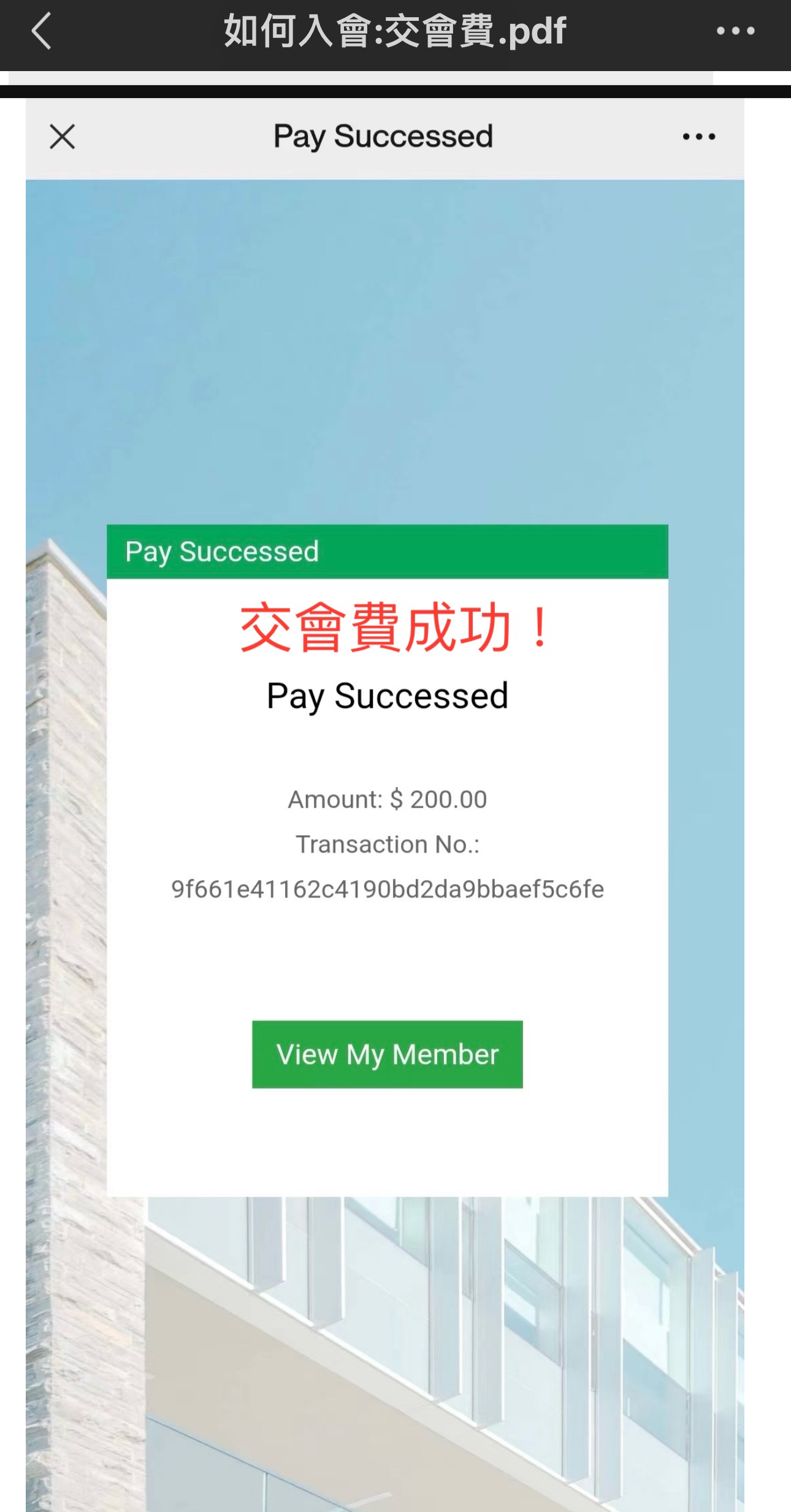